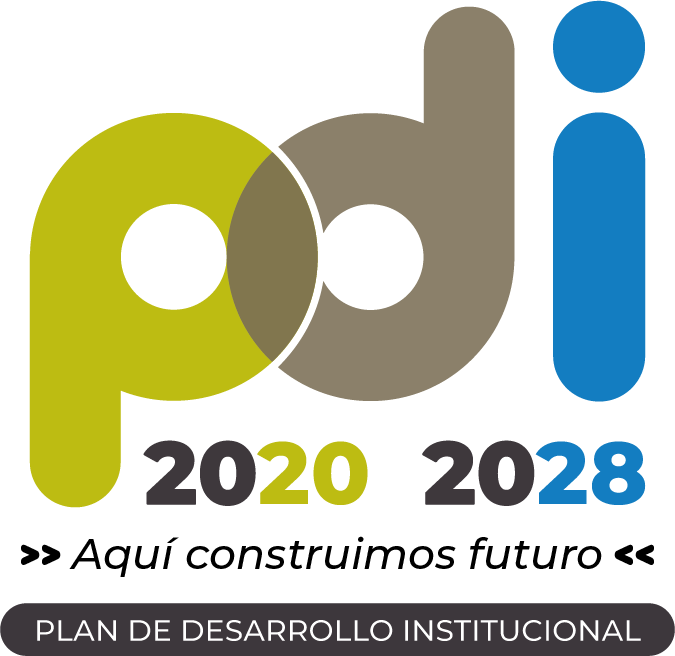 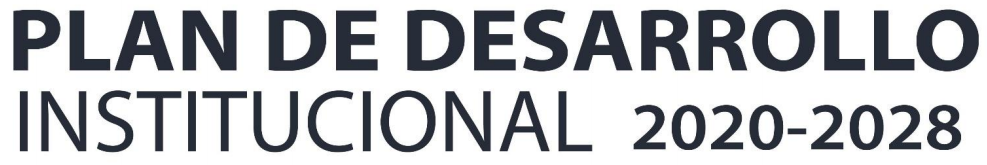 Proyecto
Fomento y Fortalecimiento de la Extensión Universitaria
14
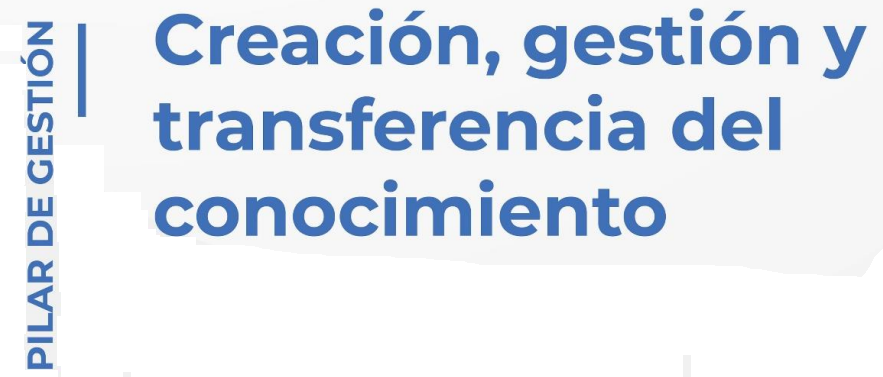 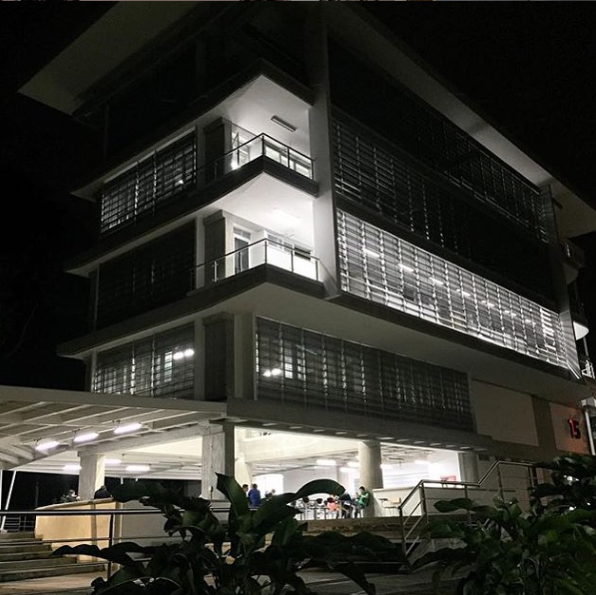 Información general del proyecto
14. Fomento y Fortalecimiento de la Extensión Universitaria
Identificación del problema, necesidad u oportunidad
La Universidad Tecnológica de Pereira por su experiencia y posicionamiento académico y de investigación a través de la oferta de pregrado, posgrado y la consolidación de sus grupos de investigación ha generado unas capacidades institucionales importantes que pueden aportar a la solución de problemas del sector externo a través de la Extensión universitaria. 

Esta última como función misional de la Universidad ha ido consolidándose en con el tiempo, sin embargo, pesé a las múltiples acciones realizadas, no se visibiliza y no se tiene apropiación por parte de la comunidad universitaria de las capacidades institucionales, generando desarticulación entre dependencias, duplicidad en procesos e indicadores institucionales que no reflejan las reales capacidades de la institución.
14. Fomento y Fortalecimiento de la Extensión Universitaria
Identificación del problema, necesidad u oportunidad
14. Fomento y Fortalecimiento de la Extensión Universitaria
Descripción del proyecto
El proyecto busca implementar estrategias que permitan generar una cultura institucional extensionista, que facilite y promueva el registro de las actividades de extensión, así como su visibilidad a nivel regional, nacional e internacional. Por otra parte, la implementación de políticas y procedimientos institucionales que dinamicen y fortalezcan la ejecución de la extensión universitaria en todas sus modalidades.
Se realizará un trabajo de apropiación y cultura de la Extensión universitaria por parte de toda la comunidad, fortaleciendo los sistemas de información existentes y generando una articulación entre dependencias y facultades.
 
Por otra parte, se proyecta realizar procesos de acompañamiento y asesoría permanente a docentes, administrativos y estudiantes en torno al ejercicio de la extensión; así como ofrecer procesos de capacitación en temas de pertinencia que generen mayores capacidades a nuestra comunidad.  Adicionalmente, en el marco del fortalecimiento y fomento de la extensión universitaria se financiarán a través de convocatorias internas proyectos y actividades.
 
Con lo anterior se logrará un incremento en los indicadores institucionales, posicionamiento y experiencia en procesos de extensión que permitan a la institución participar en convocatorias externas y mejorar sus índices de ejecución de proyectos externos.
14. Fomento y Fortalecimiento de la Extensión Universitaria
General
Objetivos del proyecto
Fomentar la Internacionalización de la Investigación, Innovación y Extensión en la Universidad Tecnológica de Pereira.
Específicos
14. Fomento y Fortalecimiento de la Extensión Universitaria
Implementar la cultura de registro de las actividades de extensión universitaria de acuerdo a los procedimientos y políticas institucionales existentes.

Fortalecer la Educación Continua Institucional.

Diseñar un programa de formación en formulación, ejecución y control de proyectos de extensión.

Promover la financiación de proyectos o actividades que fortalezcan procesos de extensión universitaria.
Planes operativos
14. Fomento y Fortalecimiento de la Extensión Universitaria